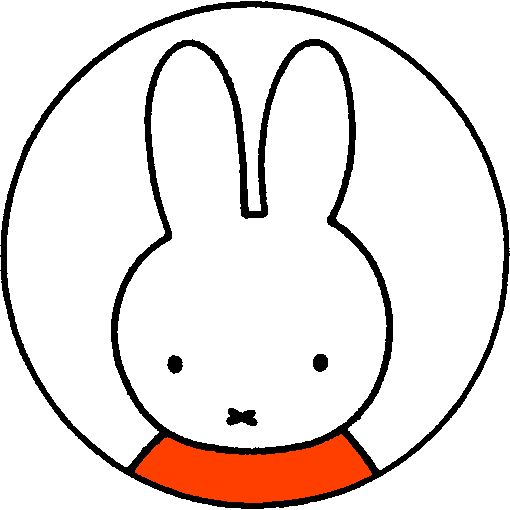 Welkom in de onthaalklas
De juffen
Onthaalklas A 




Onthaalklas B
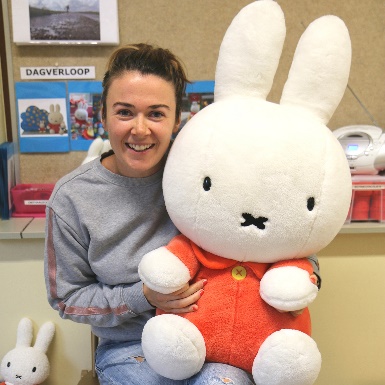 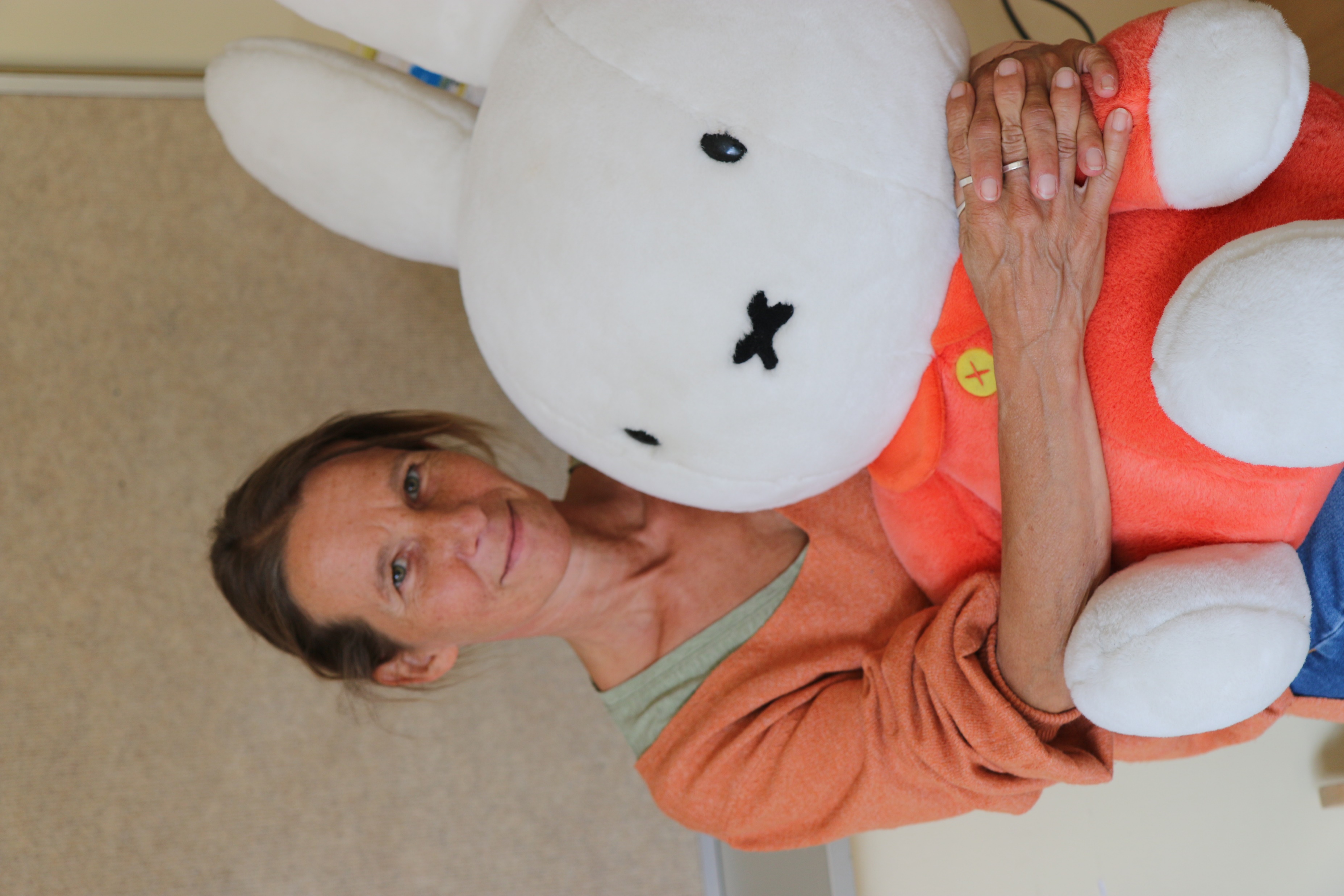 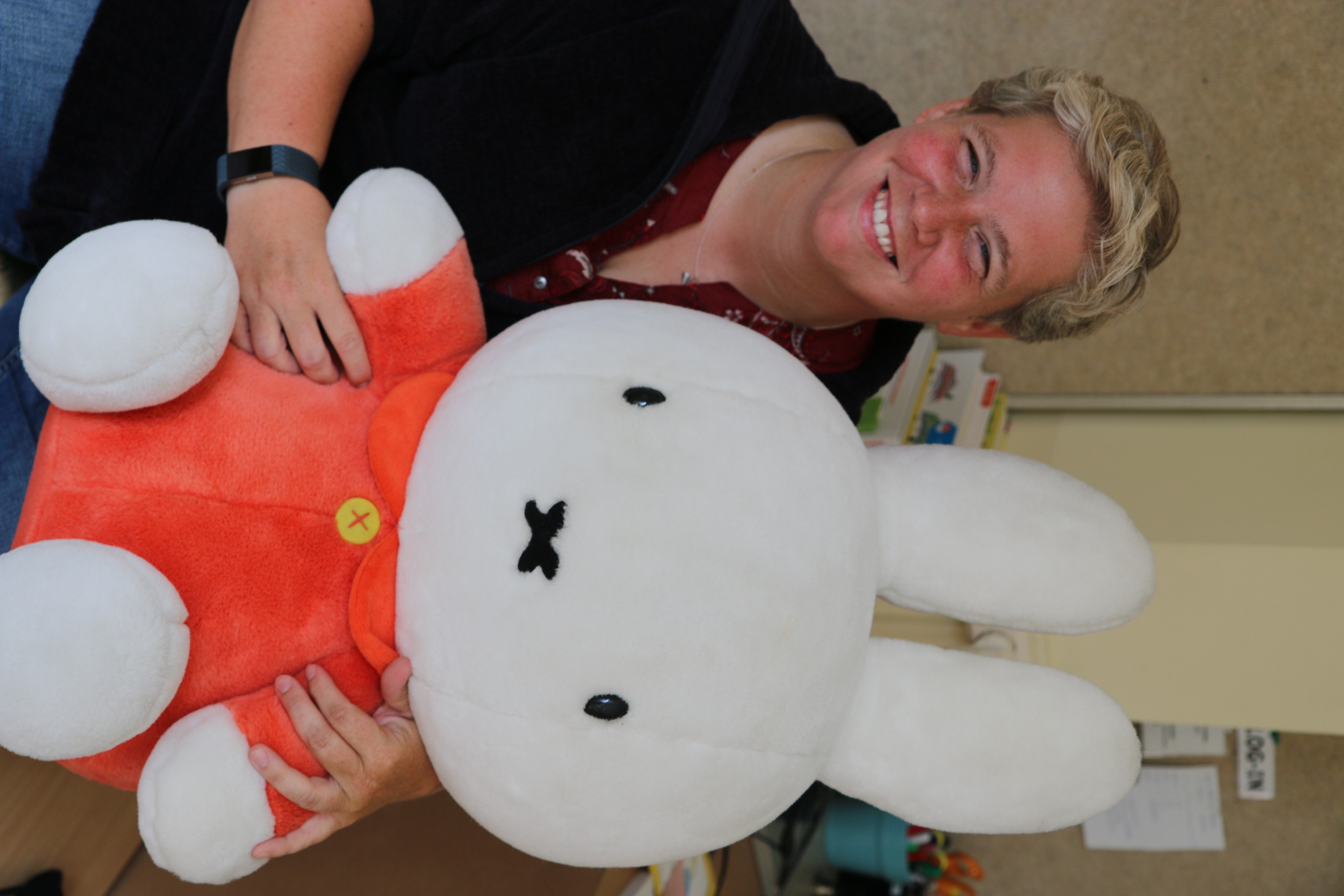 Juf SanneMa, Di, Woe (afwisselend)
Juf Jo (Ma-Vrij)
Juf AnnWoe (afwisselend), Do, Vrij
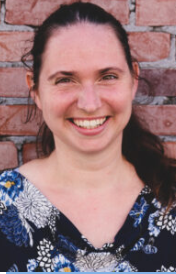 Juf Inneke (Van Maandag – Vrijdag)
Onze dag
· Welkom/afscheid aan de schoolpoort
· Spelen op de speelplaats 
· Wachten in de rij als de bel gaat (8.33u)
· Jas ophangen en schooltas wegzetten
· Toiletbezoek
· Kringactiviteit (Thema van de dag/week opstarten)  
· Spelen en ontdekken in de klas
· Fruit + water
· Toiletbezoek
· Speeltijd
· Spelen en ontdekken in de klas 
· Toiletbezoek
· Boterhammen eten in de klas/naar huis(12.10u)
· Slaapklas/middagspeeltijd
· Toiletbezoek
· Spelen en ontdekken in de klas
· Nijntje in bed leggen en afscheid nemen
· Toiletbezoek
· Speeltijd
· Naar huis (ophalen om 15.35u)
Goeiemorgen
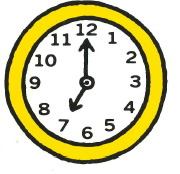 Kom ‘s morgens op tijd naar school! De eerste bel gaat om 8.33uur. 
 
Om 8.35 uur start onze dag en gaan we allemaal samen naar de klas. 
 
Jassen zelf aan de kapstok hangen en onze schooltas zetten we in de kast.

We zeggen ‘goeiemorgen’ en kijken wie er allemaal in de klas is.
Nadien doen we een leuke activiteit in de kring en overlopen we onze dag.
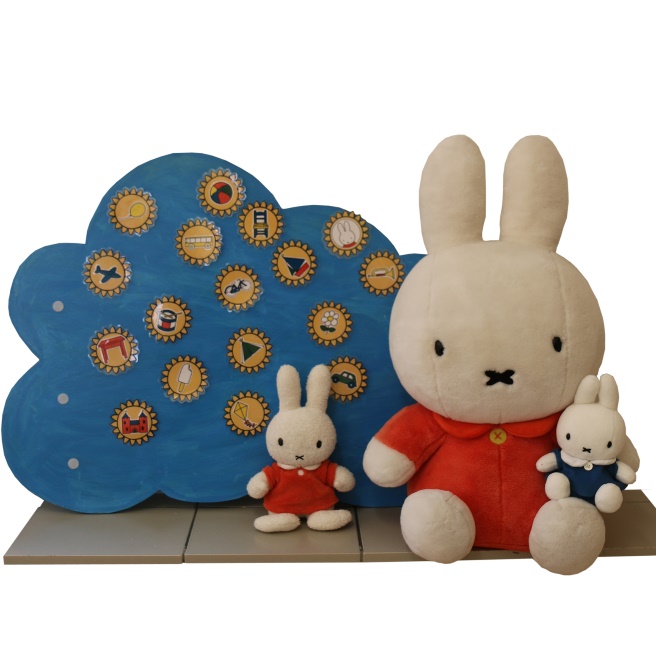 Heen-en weerschift
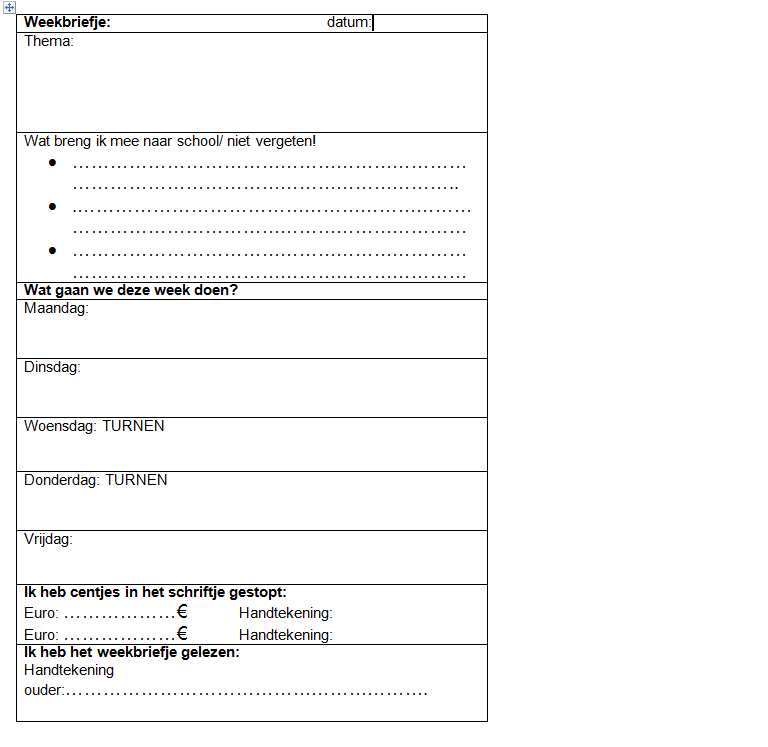 · Brieven voor de ouders
· Extra informatie
· Vragen? Schrijf ze maar op!
· Weekbriefje
· Paperclip laten hangen
· Dagelijks nakijken
Fruit  en boterhammen
· Fruit of groenten in de voormiddag (GEEN koek!)
· Boterhammen eten we in de klas
· Zelfstandig kunnen eten
· Naam op de doosjes
· Eigen drinkbus, zelfstandig drinken, leeg meebrengen
· Voorlopig geen koek in de namiddag (slapers)
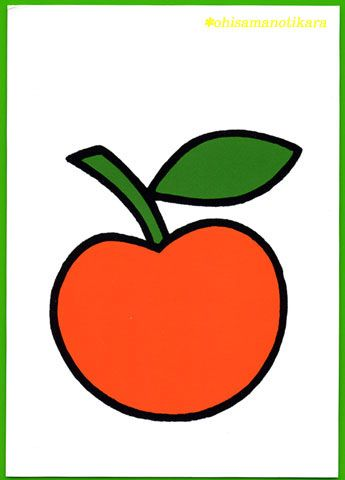 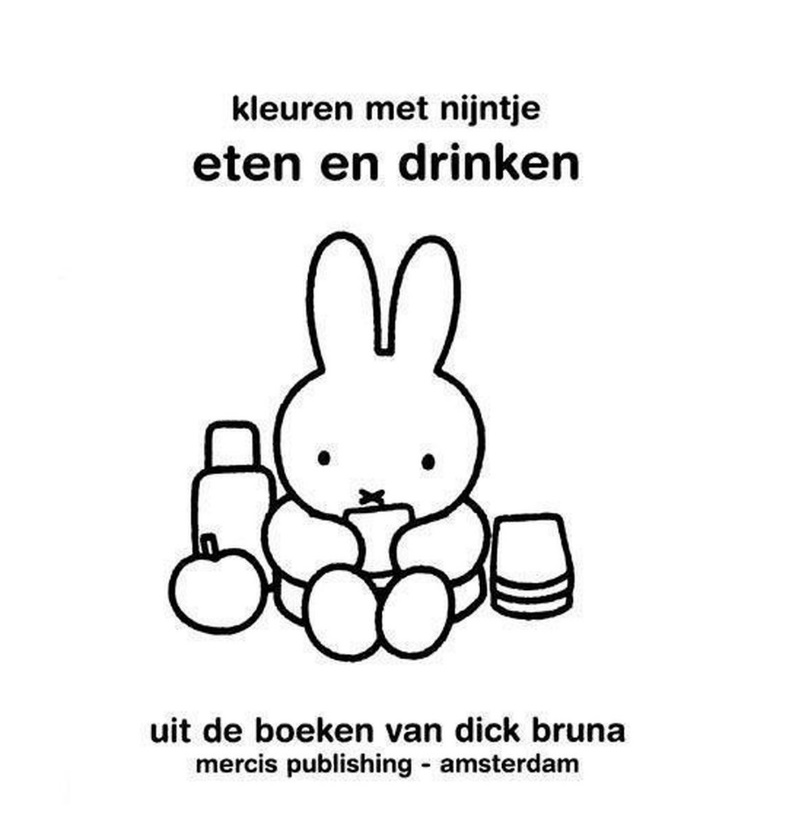 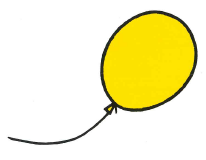 Symbool/kenteken
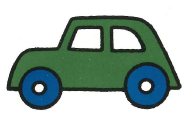 Voor iedereen persoonlijk
Kapstok	
Schooltas
Onthaalbord
Tekeningen
…

Herkenbaar voor de kinderen
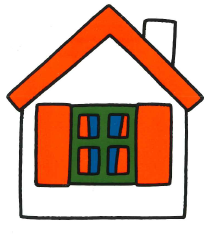 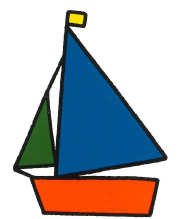 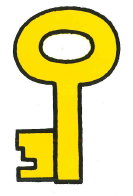 Turnen, Taal en Muziek
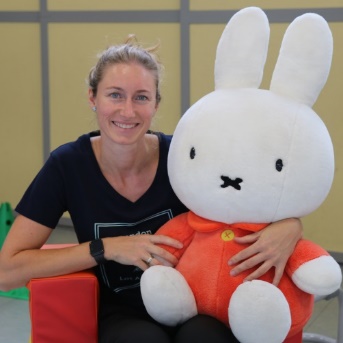 Turnen bij juf Brenda (makkelijke kledij, geen turnpantoffels nodig)2 x 50min/week


Muziek bij juf Erika
Maandag (25 minuten)


Taal bij juf Marlies 50 minuten/week
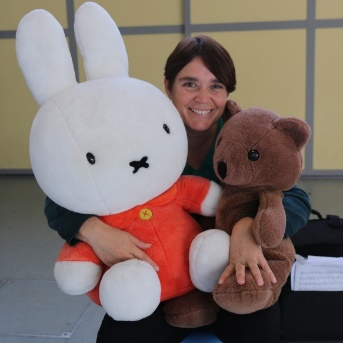 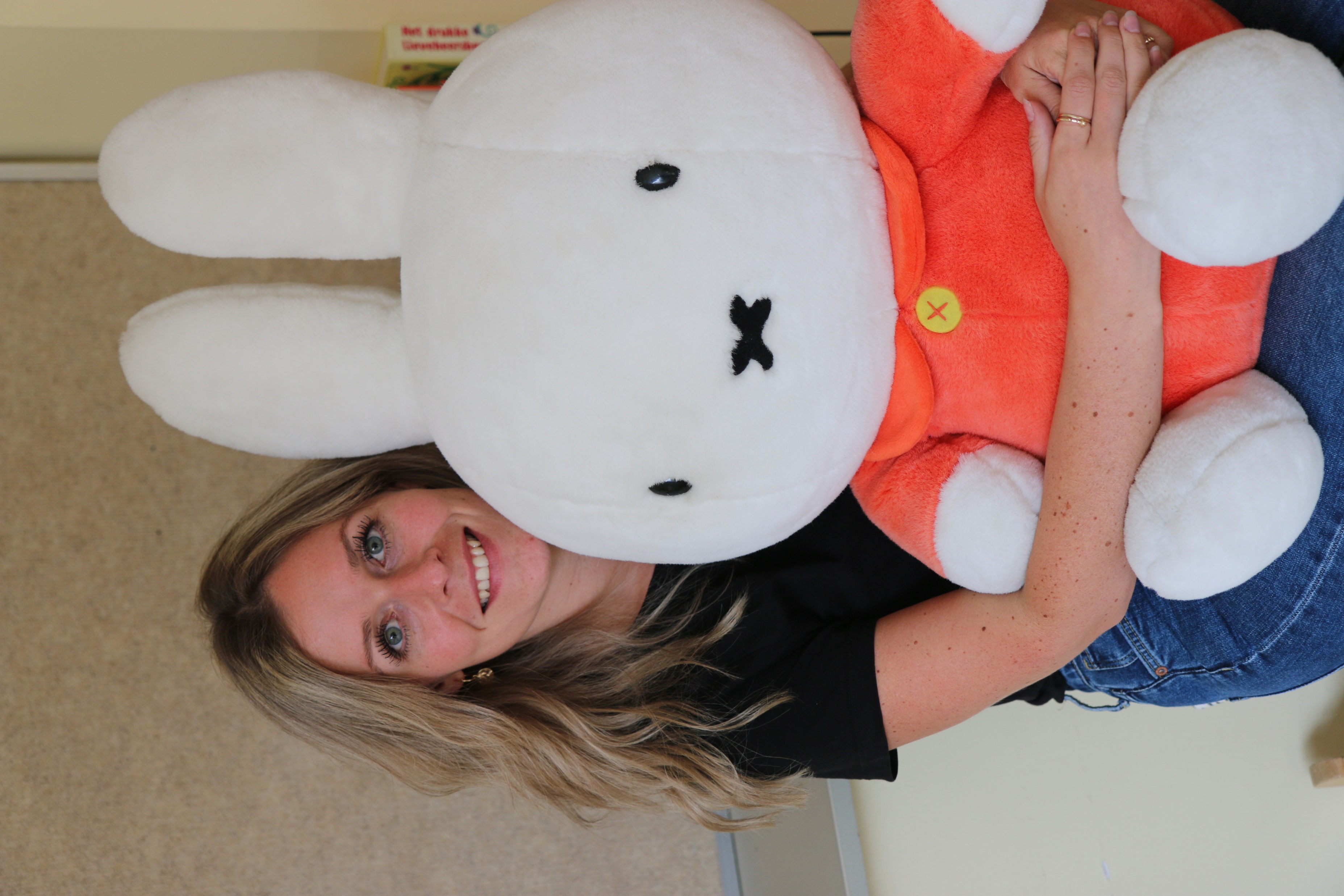 Toiletmoment/reservekledij
· We stimuleren de zindelijkheid (thuis en op school)
· Regelmatig toiletbezoek
· Makkelijke kledij die zelfstandig aan en uit kan (thuis op oefenen)
 
 
· Voldoende onderbroeken/reservekledij meebrengen
· Zet overal duidelijk een NAAM op!
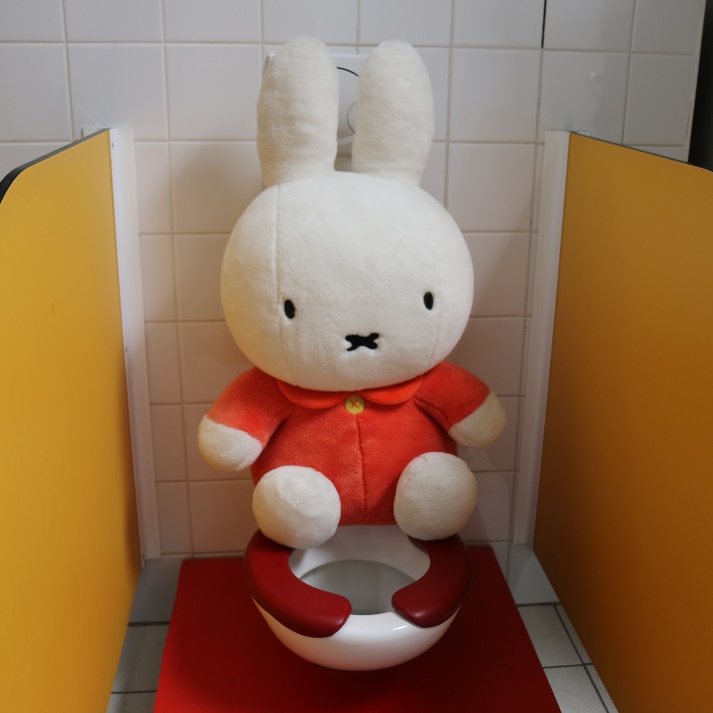 Slaapklas
· Namiddag (12.40u tot …)
· Knuffel, tutje,…
· Luiers indien nodig
· Apart klasje, met toezichter
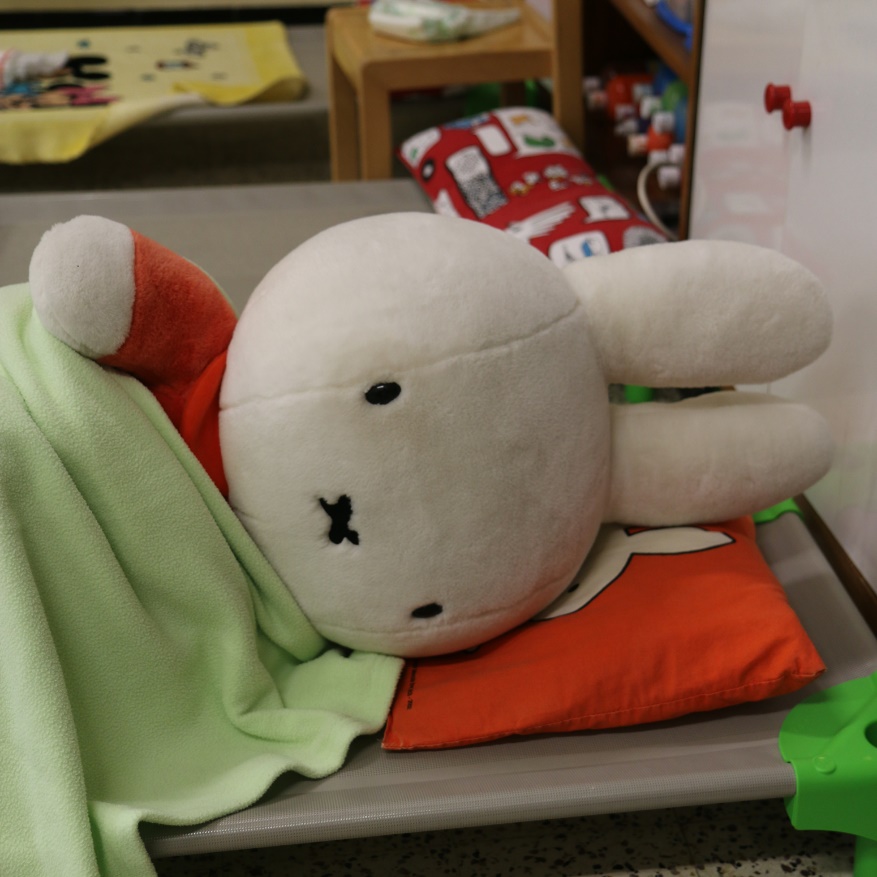 Verjaardag
Vieren we in de klas (datum via schrift)
Kroon + liedjes
Cadeautje van de klas
Verjaardagslijst van de klas (niet verplicht)
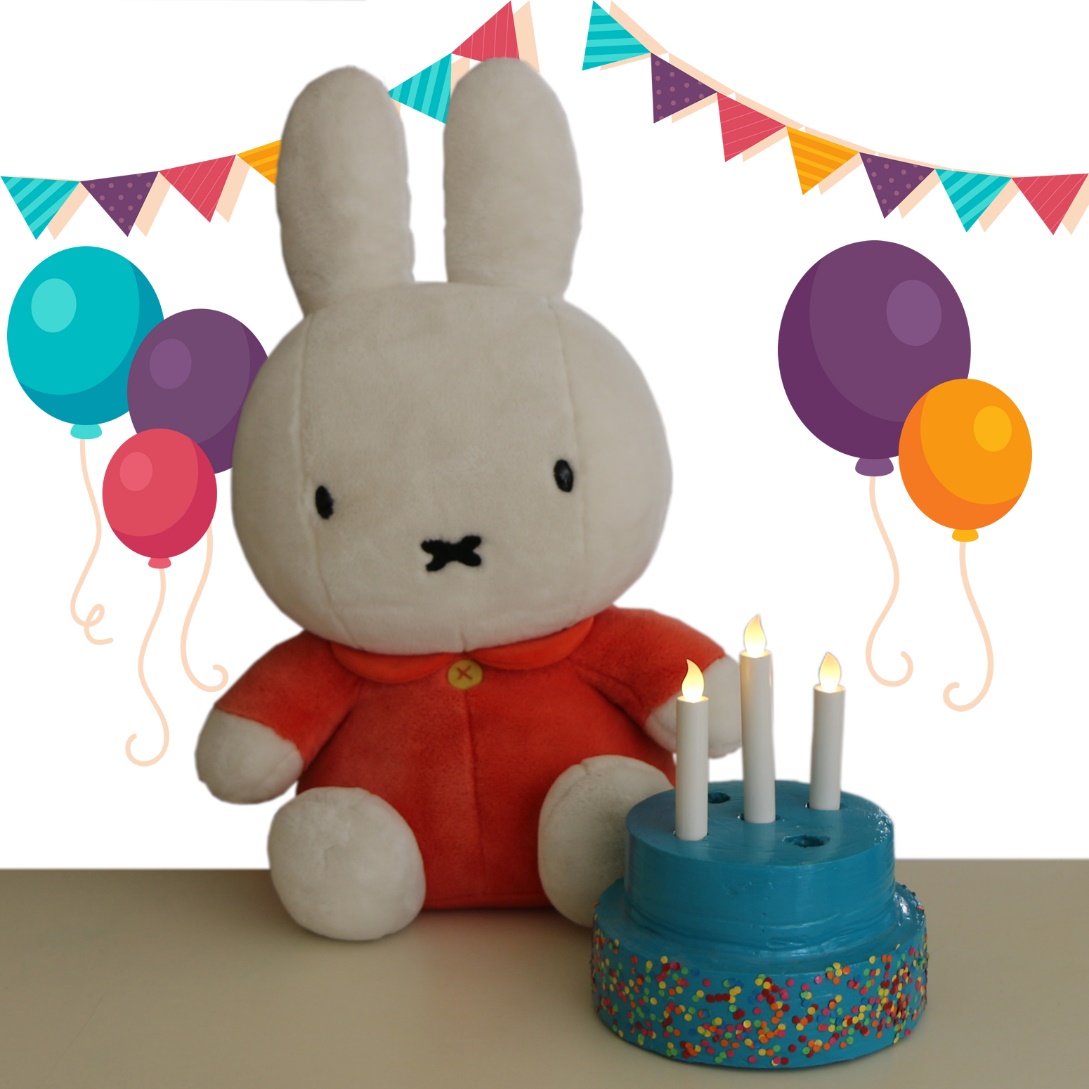